Figure 13. For method (ii) (Section 4.3), we show in panels (a) and (b) the dependencies of 〈 Δ EW Fe I〉 on ...
Mon Not R Astron Soc, Volume 426, Issue 1, 11 October 2012, Pages 484–495, https://doi.org/10.1111/j.1365-2966.2012.21730.x
The content of this slide may be subject to copyright: please see the slide notes for details.
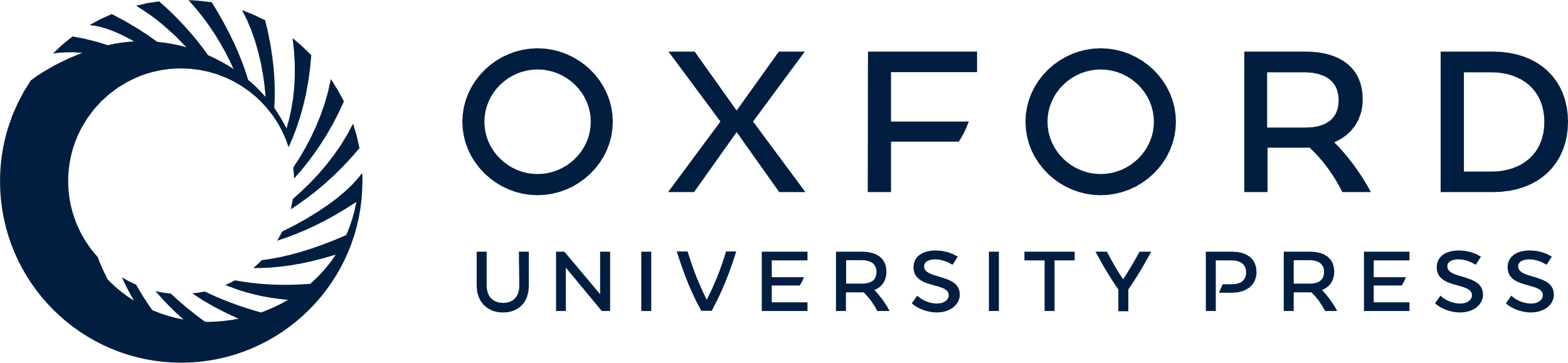 [Speaker Notes: Figure 13. For method (ii) (Section 4.3), we show in panels (a) and (b) the dependencies of 〈 Δ EW Fe I〉 on temperature and metallicity. In panels (c) and (d), the same for slope[(Δ EW Fe I) versus χexc]. We find no correlation of the slope with temperature. Planar fits of the form a [Fe/H] + bTeff + c to the measured quantities allow us to solve for effective temperature and metallicity of the Sun in the GCS-III (Section 5).


Unless provided in the caption above, the following copyright applies to the content of this slide: © 2012 The Authors]